Community for Emerging and Zoonotic DiseasesSignals of Interest for CSHIN Q1
Dr Andrea Osborn
27 May 2024
www.cezd.ca
1
ASF spread – Q1 1653 events reported (Empres i) in Q2 so far – 591 so far (May 23)
Q1
Q2
2
[Speaker Notes: Q1 – 1500 of these cases were in Europe, in particular in the Balkans
Q2 – 591 but no really substantial differences in distribution]
Notable Cases
Albania had first occurrence in wild boar
Italy had northward movement in Parma towards Langhirano close to major ham producing area
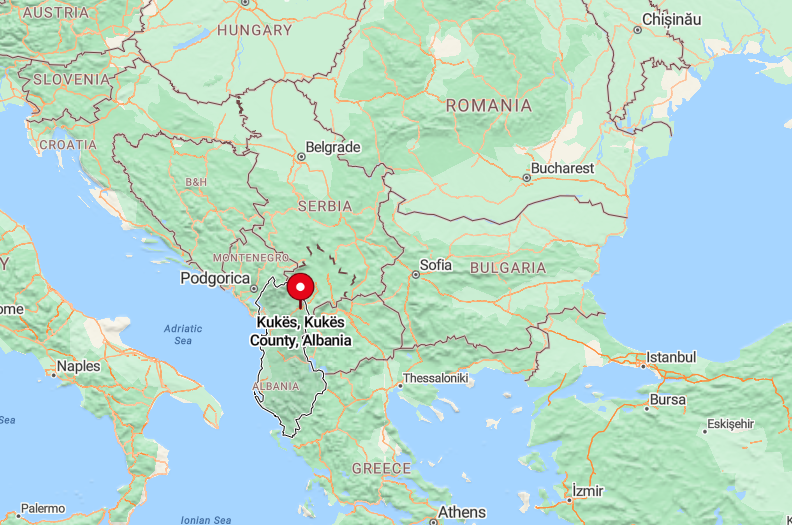 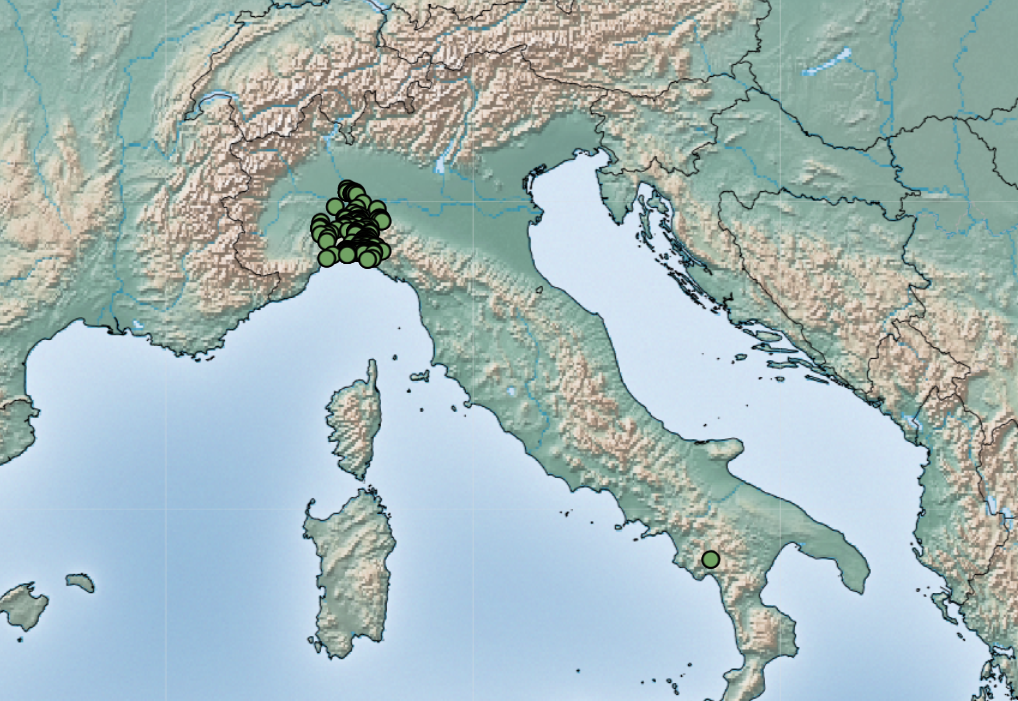 3
Epidemiological analysis of African swine fever in the European Union during 2023 | EFSA (europa.eu)
Number of outbreaks in domestic pigs in EU was 5x greater than in 2022
96% of the cases in domestic pigs came from:
Croatia – introduction and spread
Romania – resurgence
Seasonal, all occurring between July and October
No big changes in “restricted zones” due to clustering
4
Epidemiological analysis of African swine fever in the European Union during 2023 | EFSA (europa.eu)
94% of domestic outbreaks detected via passive surveillance (clinical suspicion)
3% were identified through contact tracing 
3% from enhanced passive surveillance based on the weekly testing of at least two dead pigs per establishment
0% on healthy animals at slaughter, pre-movement
5
ASF in Sweden
September - First case of ASF in any Scandinavian country
Appears to have been controlled
Fenced core zone of 100 km2
62 outbreak locations, all wild boar
Strain is Genotype 2
Likely origin is a garbage dump at centre of the outbreak (SHIC)


Cases detected in wild boar April 3 and May 4, 2024
6
FMD in Africa Q1 – 90 cases (Empresi)
Northern Africa
Tunisia (Serotype O)
Libya (Serotype O)
Southern Africa
South Africa (SAT1 + SAT2) (SAT-3 in Q2)
Zimbabwe (unknown serotype)
Comoros (SAT1)

South Africa Q2 (SAT3)
7
[Speaker Notes: Libya has had a large increase in cases in Serotype O
Algeria had a case of SAT-2 at the end of 2023 which is most concerning because the vaccines used here and in Libya are only for Serotypes O and A.  The serotype of the Algerian case is not in WAHIS, but in February it was reported to be SAT-2 in Pig333]
FMD in Asia Q1
Indonesia (? serotype) 
Previously serotype O
FMD in Eastern Europe Q1?
Reported in a Russian news source about a case in Georgia
Do not trust this source, Georgia reports reliably on other diseases but have not reported FMD
8
[Speaker Notes: Report in Russian news source of FMD in Georgia, but not reported to WOAH, don’t trust the Russian source, Georgia has been reporting Sheep and Goat Pox, PPR, Lumpy Skin, IHN,]
MPox (monkeypox) - WOAH - World Organisation for Animal Health
Follow up to September 2022 report of mpox in piglets in DRC
2 ½ month old piglets
1 died and buried
1 with wounds, vesicles and scabs

2nd piglet necropsied
Blood samples and swabs taken from three other piglets
PCR positives for mpox at two laboratories in DRC
Blood samples and swabs taken from the breeder’s family members and neighbors
Cannot rule out contamination by humans
Source of disease remains unknown
No further investigation conducted due to lack of financial means
Slide from Feb 2023
9
Mpox Follow-up
Co-Circulating Monkeypox and Swinepox Viruses, Democratic Republic of the Congo, 2022 - Volume 30, Number 4—April 2024 - Emerging Infectious Diseases journal – CDC
Pigs previously reported on were infected with Swine Pox, not MPox
Full article: Experimental Inoculation of Pigs with Monkeypox Virus Results in Productive Infection and Transmission to Sentinels (tandfonline.com)

Pigs are experimentally susceptible to Mpox and they can transmit to cohoused animals
10
Full article: Pigs are highly susceptible to but do not transmit mink-derived highly pathogenic avian influenza virus H5N1 clade 2.3.4.4b (tandfonline.com)
Nasal swabs taken on days -1, 1, 14, 17, 21 days
Oropharyngeal swabs -1, 1, 3, 5, 7, 10, 14, 17, 21 days
Serology -1, 7, 14, 21
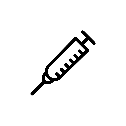 9 piglets inoculated with 4ml virus in carrier
2.2x107 TCID50
1 ml oral
1 ml intranasal
2 ml intra-tracheal
Necropsy Dates
21
3
5
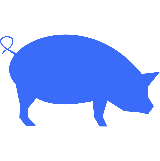 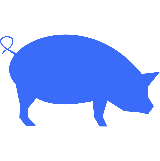 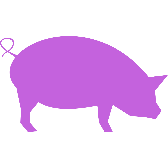 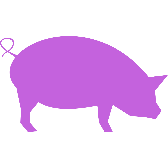 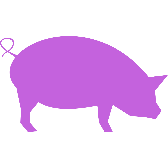 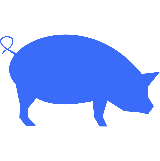 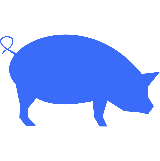 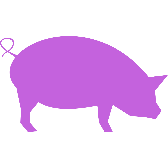 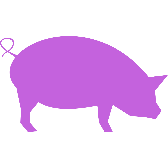 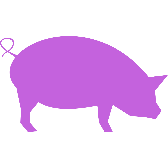 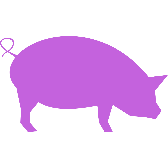 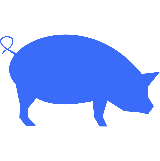 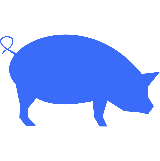 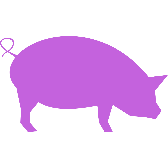 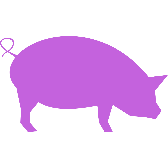 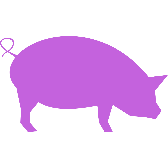 2 days post challenge
Cohoused with 6 sentinel piglets
11
Full article: Pigs are highly susceptible to but do not transmit mink-derived highly pathogenic avian influenza virus H5N1 clade 2.3.4.4b (tandfonline.com)
All infected animals had at least 1 virus positive nasal or oropharyngeal swab in first 5 days 
No sentinel pigs had positive nasal or oropharyngeal swabs (RT-PCR and viral isolation)
Infected pigs had fever 24 hrs post inoculation
Clinically normal throughout the rest of observation period
12
Full article: Pigs are highly susceptible to but do not transmit mink-derived highly pathogenic avian influenza virus H5N1 clade 2.3.4.4b (tandfonline.com)
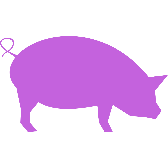 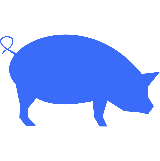 No seroconversion in sentinel piglets
100 % of infected piglets had evidence of viral replication and seroconversion
Lesions primarily in lower respiratory tract
No evidence of pathology in CNS
13
[Speaker Notes: Acute multifocal to coalescing necrotizing broncho-interstitial pneumonia at day 3 and 5, residual interstitial pneumonia at day 21]
HPAI in Canada
Dashboard of domestic data on CAHSS Website Poultry page
Poultry (cahss.ca)
14
Scientific Findings
CEZD Rapid Literature Review: Influenza transmission by and replication in mammary tissue and milk
Animals | Free Full-Text | Strategic Challenges to the Eradication of African Swine Fever Genotype II in Domestic Pigs in North Italy (mdpi.com)
Vector competence of Swedish Culex pipiens mosquitoes for Japanese encephalitis virus - PubMed (nih.gov)
Pathogens | Free Full-Text | Epidemiological Assessment of African Swine Fever Spread in the Dominican Republic (mdpi.com)
Viruses | Free Full-Text | Porcine Deltacoronavirus Occurrence in the United States Breeding Herds since Its Emergence in 2014 (mdpi.com)
Frontiers | Re-emergence of foot-and-mouth disease in the Republic of Korea caused by the O/ME-SA/Ind-2001e lineage (frontiersin.org)
Lessons from CanSpotASF: Moving towards risk-based African Swine Fever surveillance with rule-out testing in Western Canada - PubMed (nih.gov)
Detection of Foot and Mouth Disease Virus in Salted Raw Cowhide from Malaysia in Tanjung Priok Port, Indonesia | Jurnal Medik Veteriner (unair.ac.id)
Genetic drift and purifying selection shape within-host influenza A virus populations during natural swine infections | PLOS Pathogens
Long-term co-circulation of multiple influenza A viruses in pigs, Guangxi, China - PubMed (nih.gov)
Molecular Epidemiology of Underreported Emerging Zoonotic Pathogen Streptococcus suis in Europe - Volume 30, Number 3—March 2024 - Emerging Infectious Diseases journal - CDC
15
Scientific Findings
Seroprevalence and molecular detection of foot and mouth disease virus in cattle in selected districts of Wolaita Zone, Southern Ethiopia - PubMed (nih.gov)
Frontiers | Wild boar (Sus scrofa) carcasses as an attraction for scavengers and a potential source for soil contamination with the African swine fever virus (frontiersin.org)
Co-Circulating Monkeypox and Swinepox Viruses, Democratic Republic of the Congo, 2022 - Volume 30, Number 4—April 2024 - Emerging Infectious Diseases journal – CDC
Seroprevalence, Serotyping, and Associated Risk Factors of Foot and Mouth Diseases in Bovine in Western Amhara Regional State, North Western Ethiopia, Biomedical Statistics and Informatics, Science Publishing Group
Swine fever, the strange case of "vegan" sausages with the virus (ilfattoalimentare.it)
Biosecurity measures for the prevention of African swine fever on German pig farms: comparison of farmers' own appraisals and external veterinary experts' evaluations - PubMed (nih.gov)
Divergent Pathogenesis and Transmission of Highly Pathogenic Avian Influenza A(H5N1) in Swine - Volume 30, Number 4—April 2024 - Emerging Infectious Diseases journal – CDC
Novel influenza A viruses in pigs with zoonotic potential, Chile | Microbiology Spectrum (asm.org)
The role of mammals in Avian Influenza: a review - - 2024 - EFSA Supporting Publications - Wiley Online Library
Frontiers | African swine fever at the wildlife-livestock interface: challenges for management and outbreak response within invasive wild pigs in the United States (frontiersin.org)
Recent Changes in Patterns of Mammal Infection with Highly Pathogenic Avian Influenza A(H5N1) Virus Worldwide - Volume 30, Number 3—March 2024 - Emerging Infectious Diseases journal – CDC
The evolution, pathogenicity and transmissibility of quadruple reassortant H1N2 swine influenza virus in China: A potential threat to public health - ScienceDirect
16